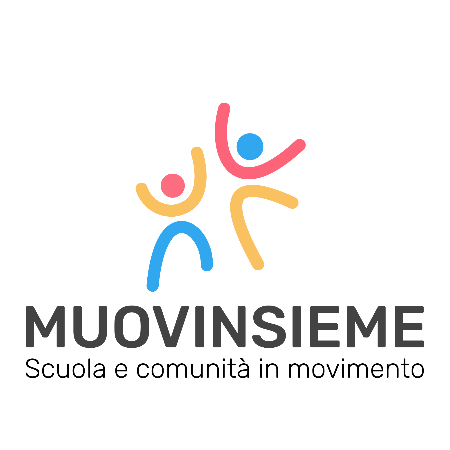 Un anno di Muovinsieme

A.S. ..../....
Inserire loghi
[Speaker Notes: Inserite i loghi degli I.C. e/o delle D.D che hanno partecipato a Muovinsieme e il logo dell’Azienda sanitaria locale.
Qualora lo riteniate opportuno anche i loghi dei partner del progetto]
Chi siamo
[Speaker Notes: Descrivete brevemente le caratteristiche degli I.C. e/o delle D.D. che hanno partecipato a Muovinsieme indicando il n° totale di plessi coinvolti per I.C. e/o D.D.]
Chi siamo
[Speaker Notes: Inserite nomi e riferimenti dei plessi coinvolti per I.C. e/o D.D., dell’Azienda sanitaria locale e dei partner di Muovinsieme]
Cosa abbiamo fatto
[Speaker Notes: Indicate per tutti i plessi degli I.C. e/o delle D.D.: il n° di classi, alunni, insegnanti che hanno realizzato Muovinsieme, il n° di uscite effettuate e la durata media delle uscite]
Cosa abbiamo fatto
Cosa abbiamo fatto
[Speaker Notes: Indicate, complessivamente per tutti i plessi degli I.C. e/o delle D.D. che hanno realizzato Muovinsieme: i principali argomenti didattici trattati durante le uscite e la tipologia di lavori/materiali prodotti con/dagli alunni]
Cosa abbiamo fatto
Cosa abbiamo fatto
[Speaker Notes: Indicate, complessivamente per tutti i plessi degli I.C. e/o delle D.D. che hanno realizzato Muovinsieme: quali soggetti hanno accompagnato gli insegnanti durante le uscite (genitori, nonni, volontari, …), quali partnership si sono create e con chi per la realizzazione del progetto (ad esempio Ente locale, Associazioni), quali materiali sono stati prodotti (ad esempio gadget), se c’è stata una riorganizzazione degli ambienti interni e circostanti l’edificio scolastico (ad esempio si sono apportati dei cambiamenti, con la collaborazione dell’Ente locale, per mettere in sicurezza i percorsi individuati per le uscite e/o dotarli di apposita cartellonistica), come si valorizza il progetto (ad esempio eventi aggregativi - festa di fine anno scolastico -, articoli, …)]
Cosa abbiamo fatto
Cosa si può migliorare
Cosa si può migliorare